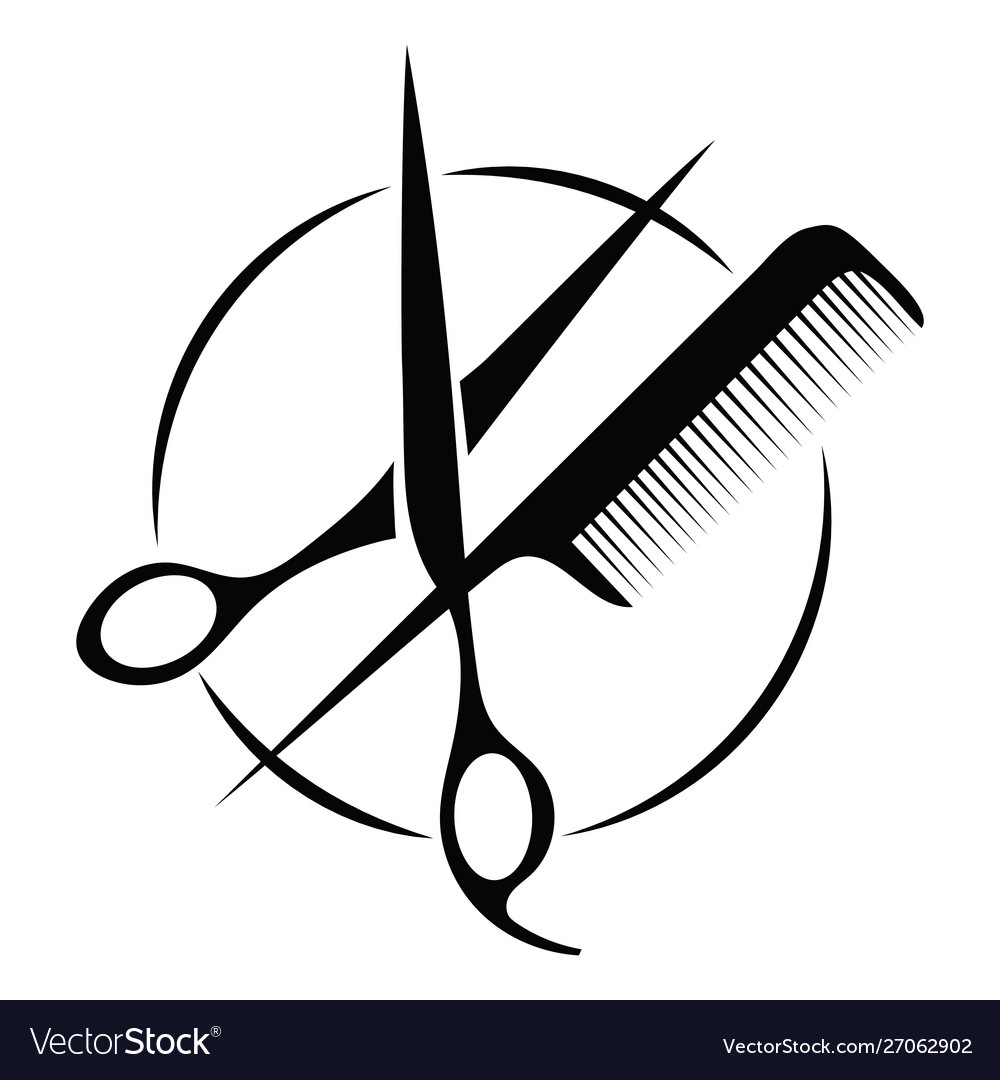 Cosmetology
Mrs. Calhoun
About Me
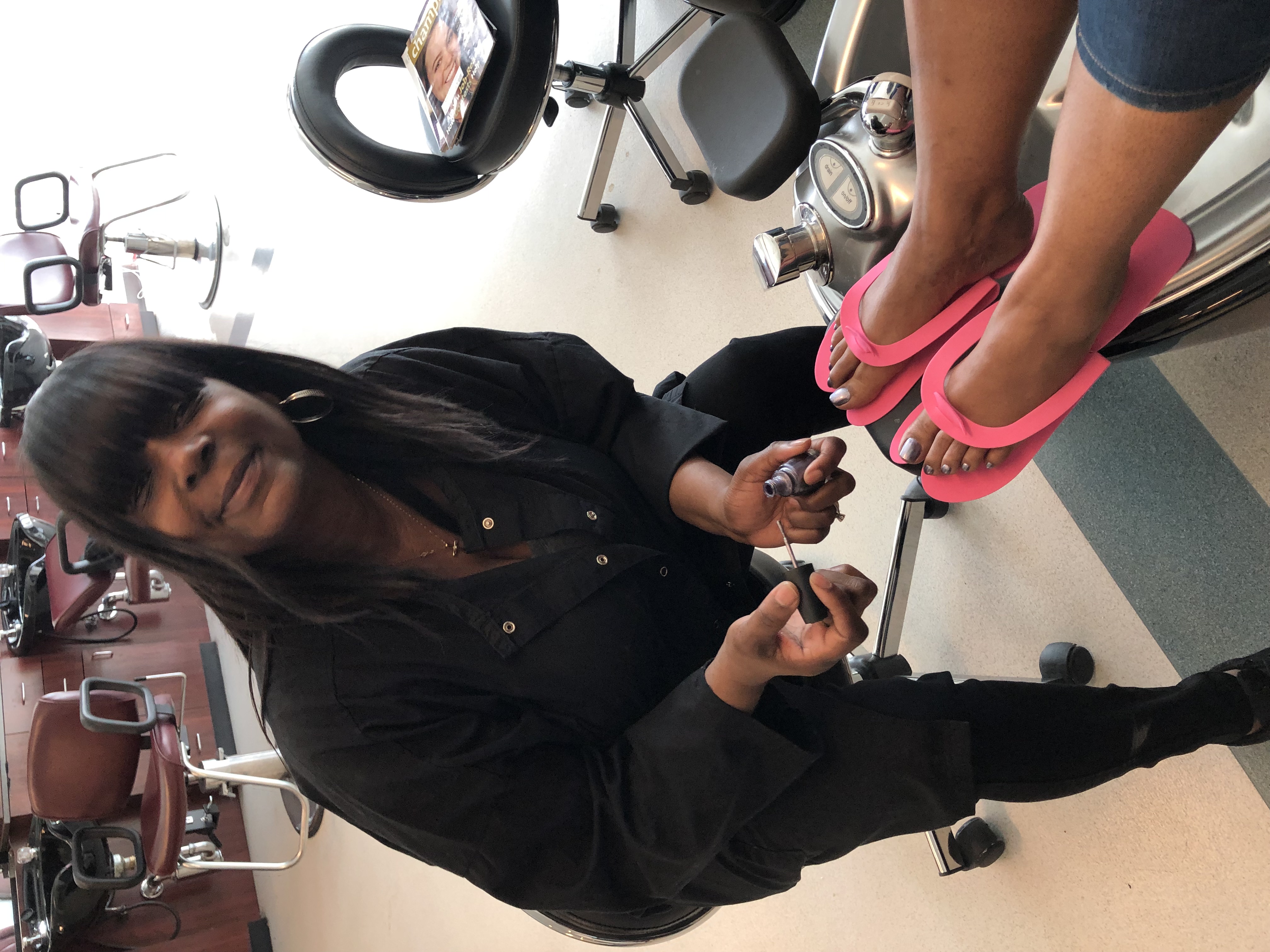 Students will be under the instruction of me, Mrs. Calhoun.

With over 25 years of experience in the Cosmetology Industry– teaching in private and public sectors.
I will be teaching the Arts and Sciences of Cosmetology that includes hair, skin, and nails.
Currently teaching Cosmetology to 9th and 12th grade students.

After the completion of the Cosmetology program and earning 1,000 hours, students will be eligible to take the State Boards test and receive their cosmetology license.
Remote Learning Information
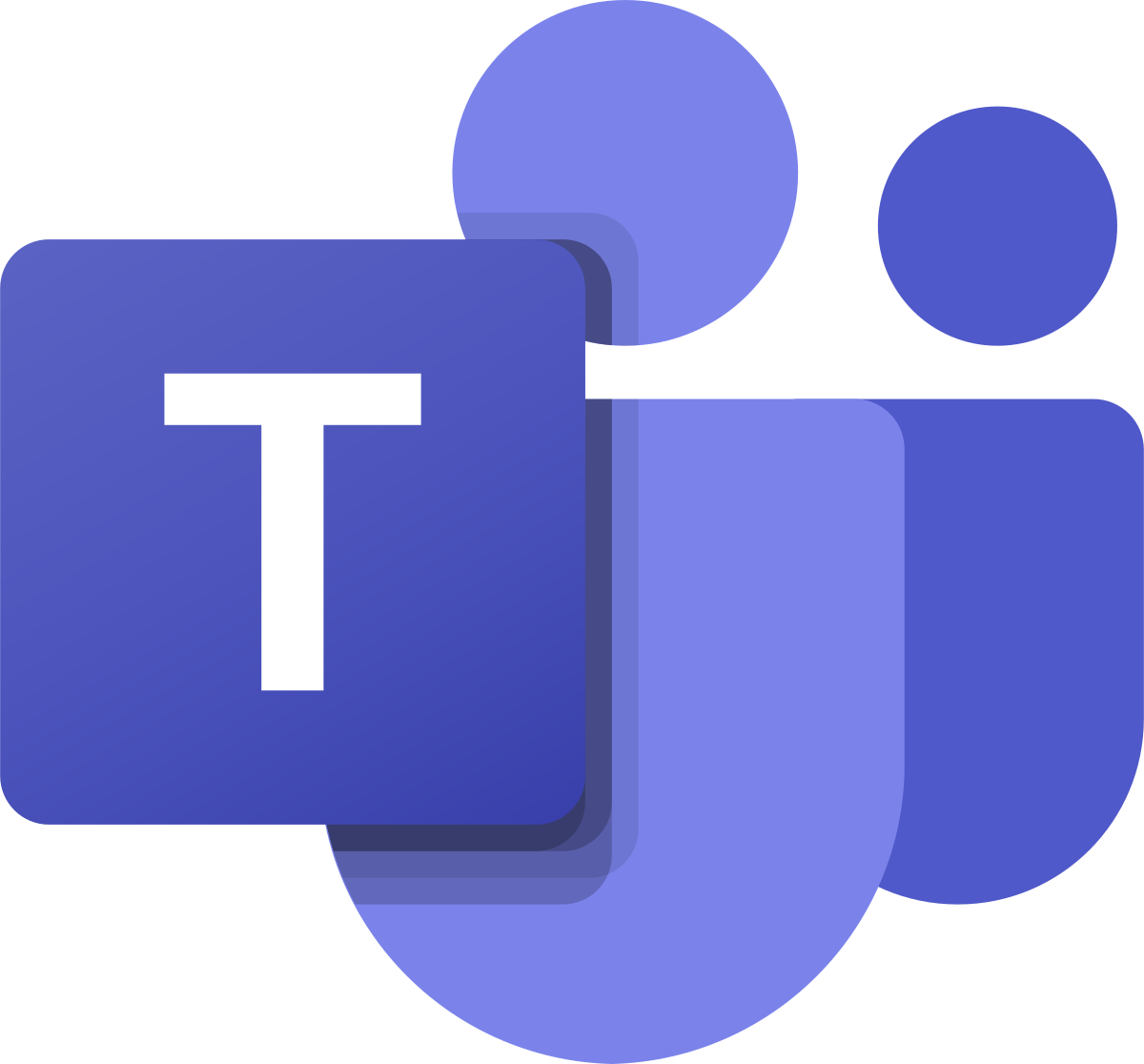 Students will have access to “Microsoft Teams” for class meetings where classes begin at 7:35am and assignments.
The team link can be accessed through Unified Classrooms in the Cosmetology page.
This Photo by Unknown Author is licensed under CC BY-SA
Microsoft Teams
Please make sure your cameras are on and accessible during class meetings.

Assignments are assigned through Microsoft Teams and are submitted to me through email.
The textbook and workbook is also accessible through Microsoft Teams for easy access.
In addition, students can connect with myself and each other regarding questions and classwork through posts found on Microsoft Teams.
Grading Rubric
Students can earn a total of 13 points a day
Students will be graded based on:
Attendance
Shop activities/technical skills
Shop/academic integration
Professionalism and Participation
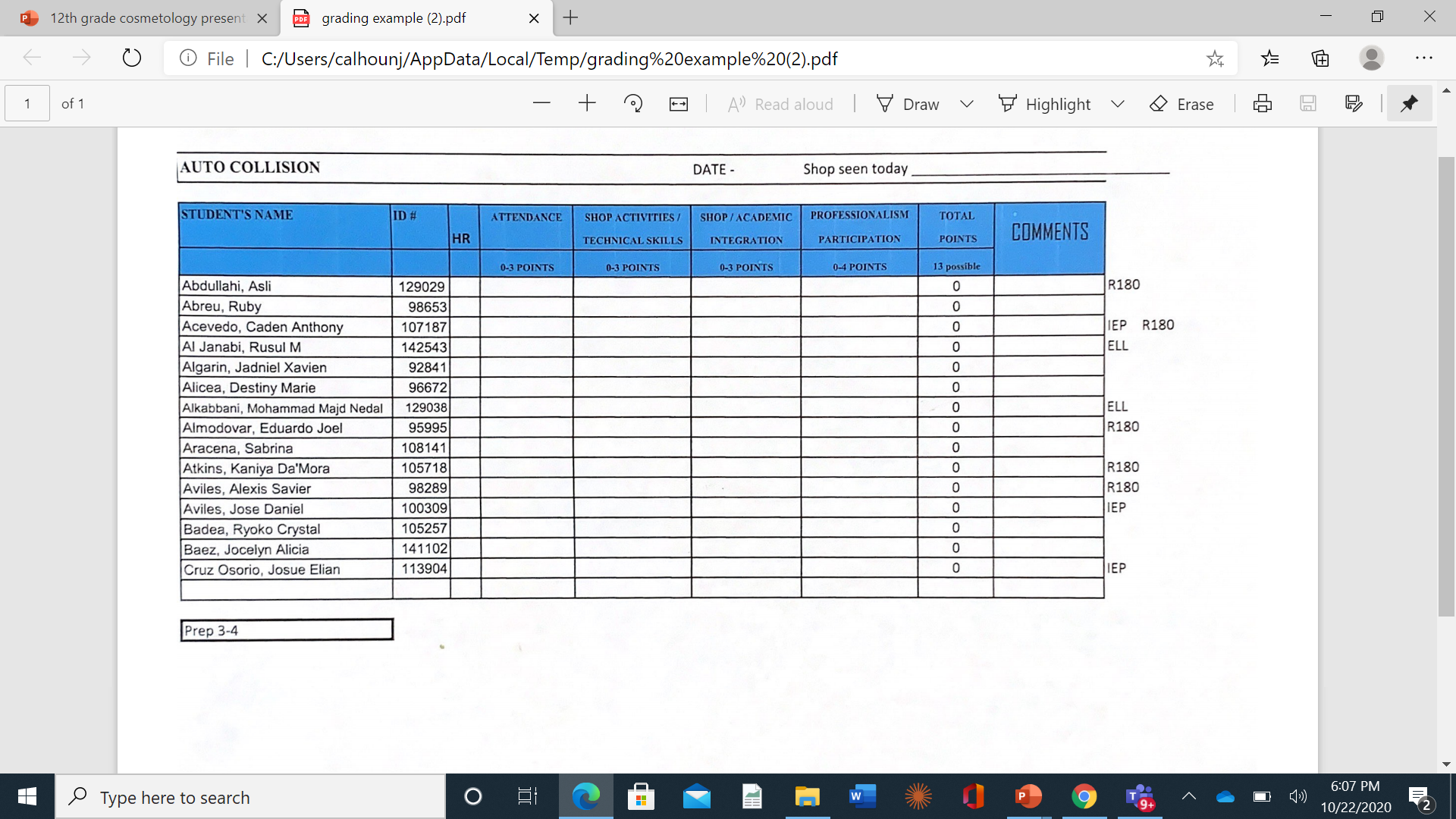 Contact Information
Email- CalhounJ@SpringfieldPublicSchools.com
Google voice- (413)-271-7219 (call or text)


Also available through Zoom
Meeting ID: 259 895 3775
Passcode: putnam1
Office hours- available by appointment
Technology Issues